Co dnes budeme dělat…
Informace o seminární práci
Kde hledat data
Jak správně citovat
Dotazy atp.

Konzultace vybraného území
FG charakteristika– do 29.3.2015
Stručně zpracujte fyzickogeografickou charakteristiku území (text, mapky, fotografie…)
a) charakterizujte geologické poměry území (např. 
b) reliéf území (např. Demek, J., Mackovčin, P. (eds.) a kol.: Hory a nížiny – Zeměpisný lexikon ČR. 2. vyd., Agentura ochrany přírody a krajiny ČR, Brno, 2006. 580 s. ISBN 8086064999)
c) klimatické poměry území (např. Quitt, E.: Klimatické oblasti Československa. – Stud. Geogr. 16, 1971 nebo Kolektiv autorů: Atlas podnebí Československé republiky. Ústřední správa geodesie a kartografie, Praha, 1958)
d) vodstvo
e) půdní poměry území 
f) charakterizujte území z biogeografického hlediska
bioregion (Culek, M. a kol.: Biogeografické členění České republiky. Enigma, Praha, 1996. 244 s. ISBN 8085368803)
biochory (Culek, M. a kol.: Biogeografické členění České republiky II. díl. AOPK ČR, Praha, 2005. 800 s. ISBN 8086064824)
vegetační stupeň
Kde hledat data – geologické poměry
http://www.geology.cz/extranet/mapy/mapy-online/mapove-aplikace
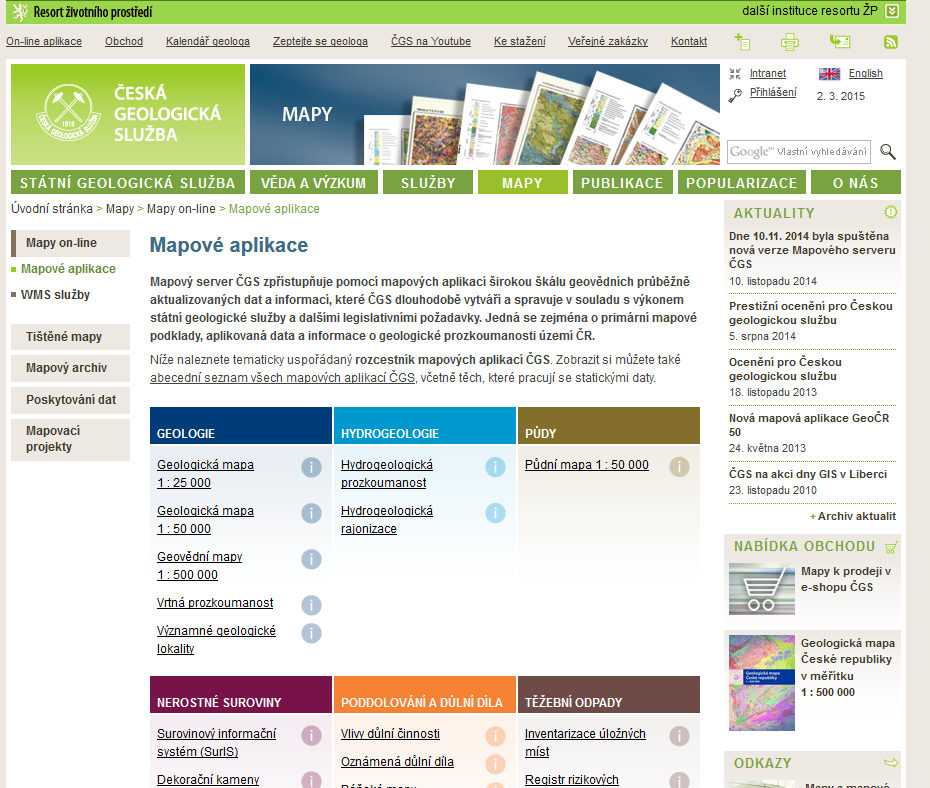 Kde hledat data – půdní poměry
http://klasifikace.pedologie.cz/
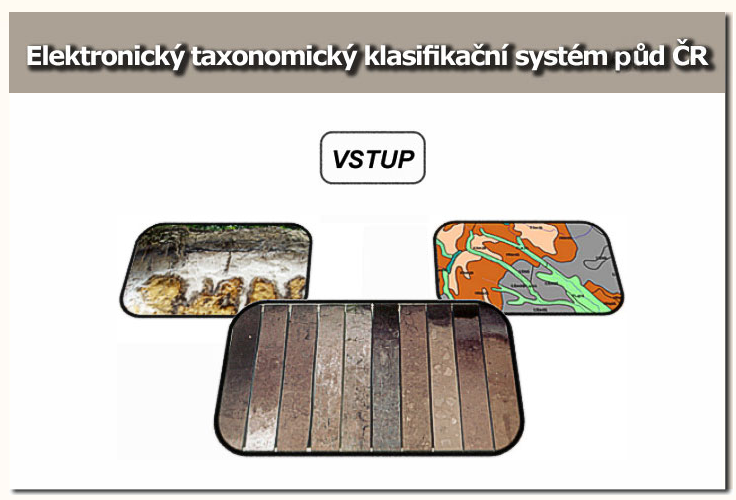 Kde hledat data – půdní poměry
http://geoportal.vumop.cz/
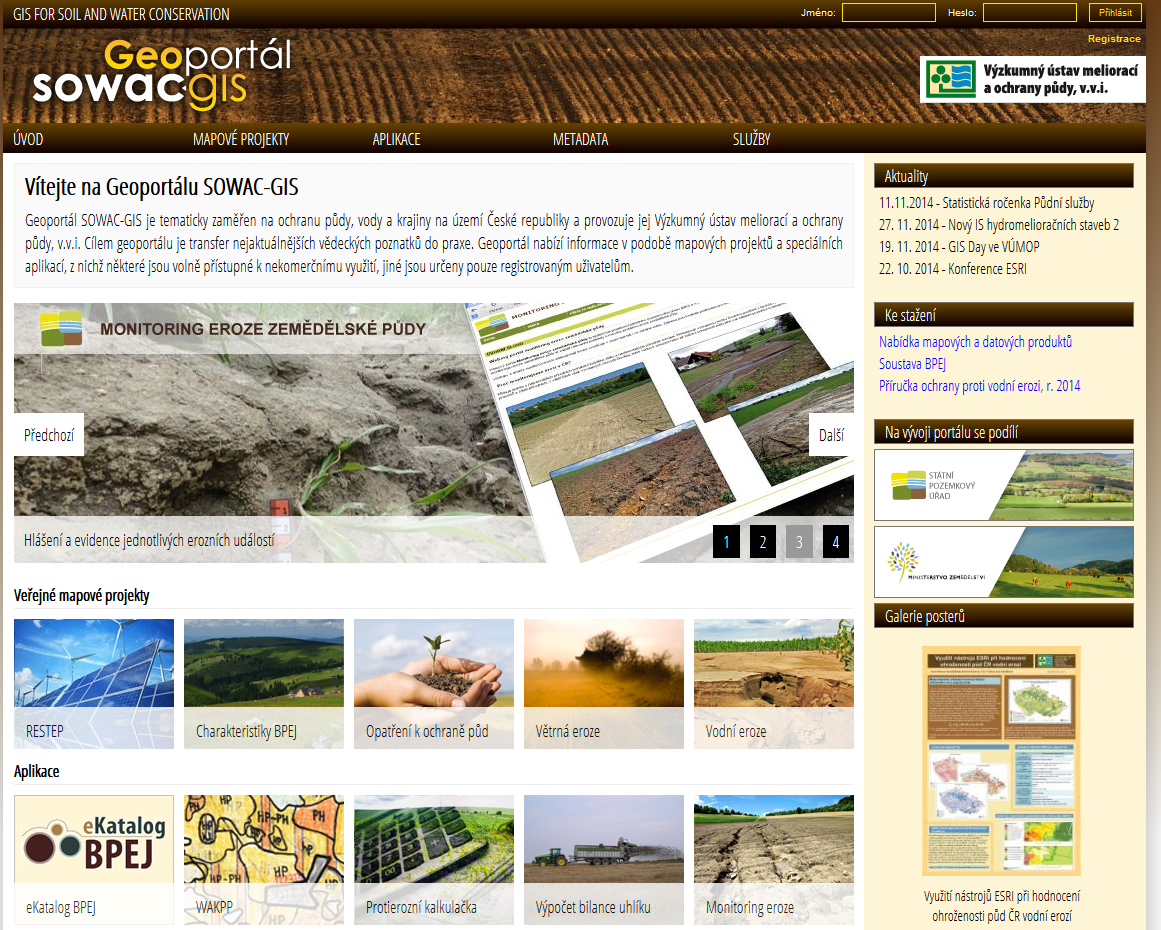 Kde hledat data – hydrologické poměry
http://heis.vuv.cz/
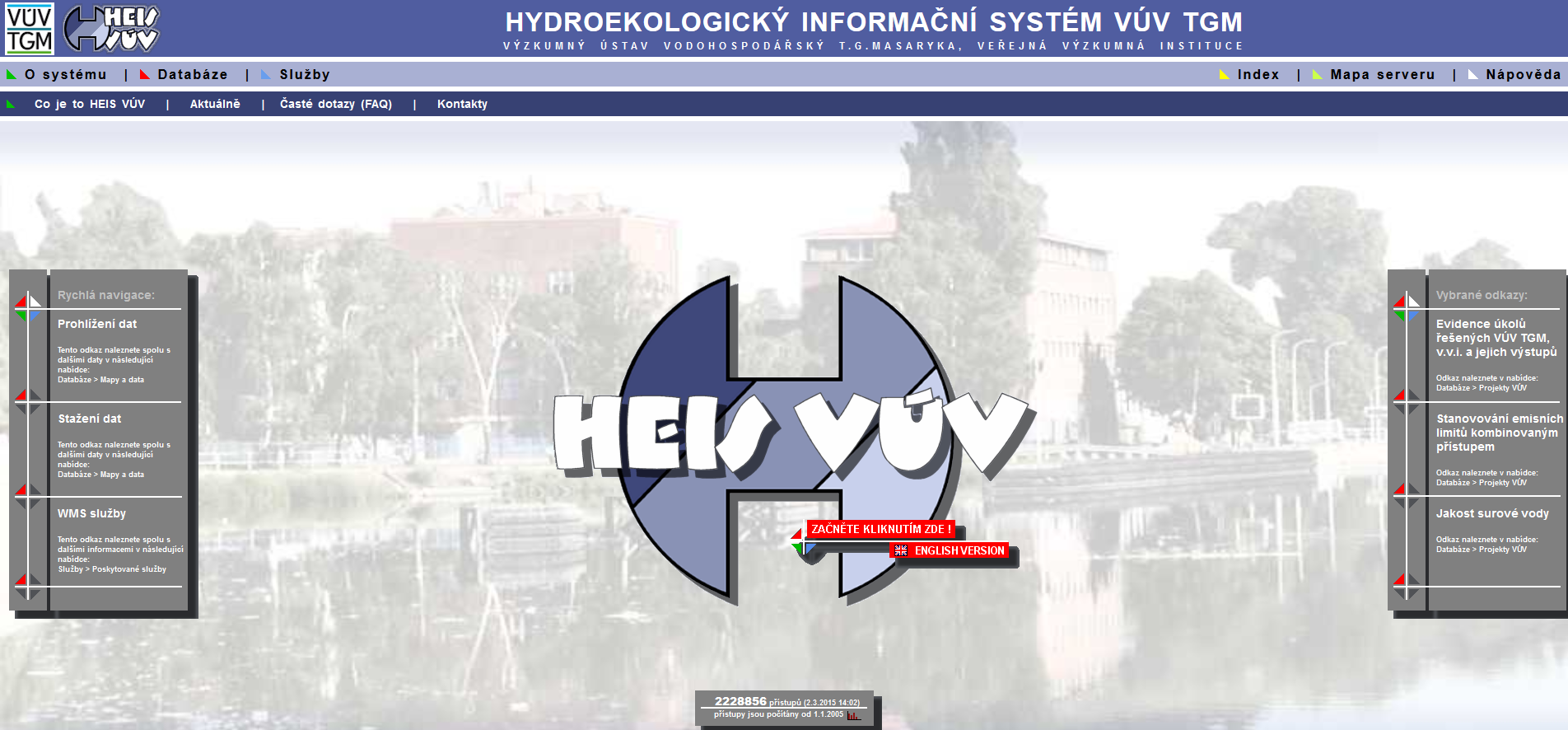 Kde hledat data – hydrologické poměry
http://www.dibavod.cz/
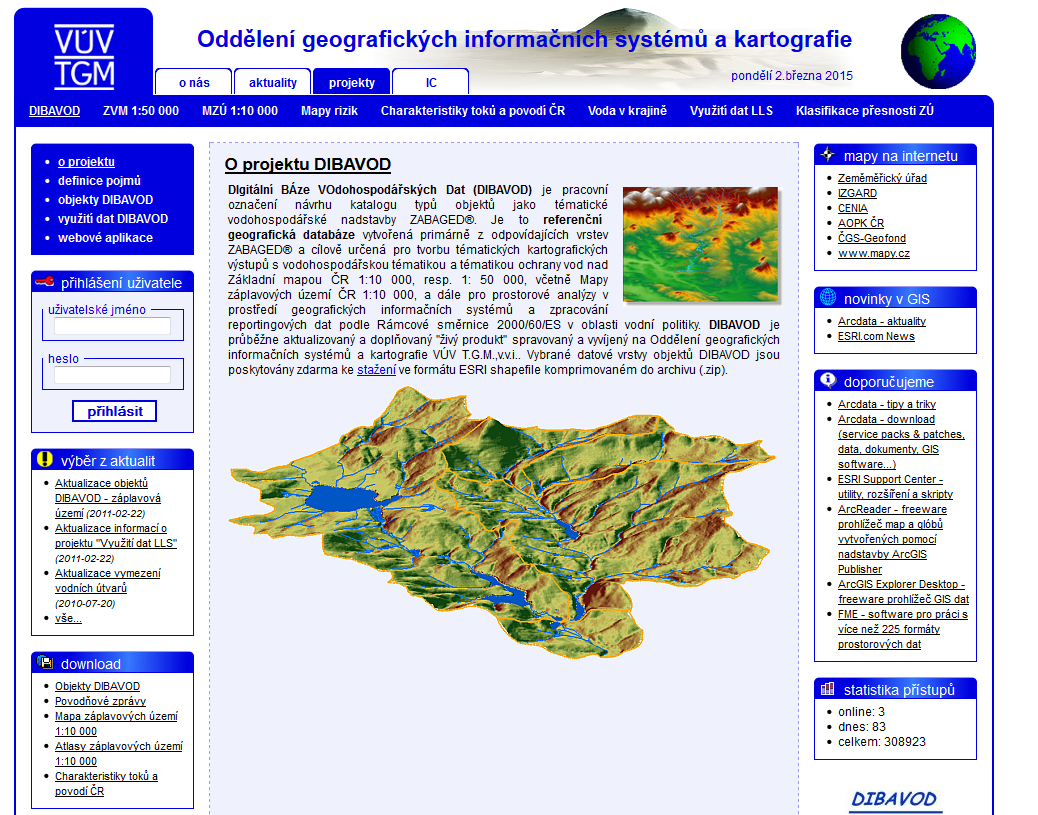 Kde hledat data – hydrologické poměry
http://hydro.chmi.cz/hpps/
http://www.pmo.cz
http://www.pla.cz
http://www.poh.cz
http://www.pvl.cz
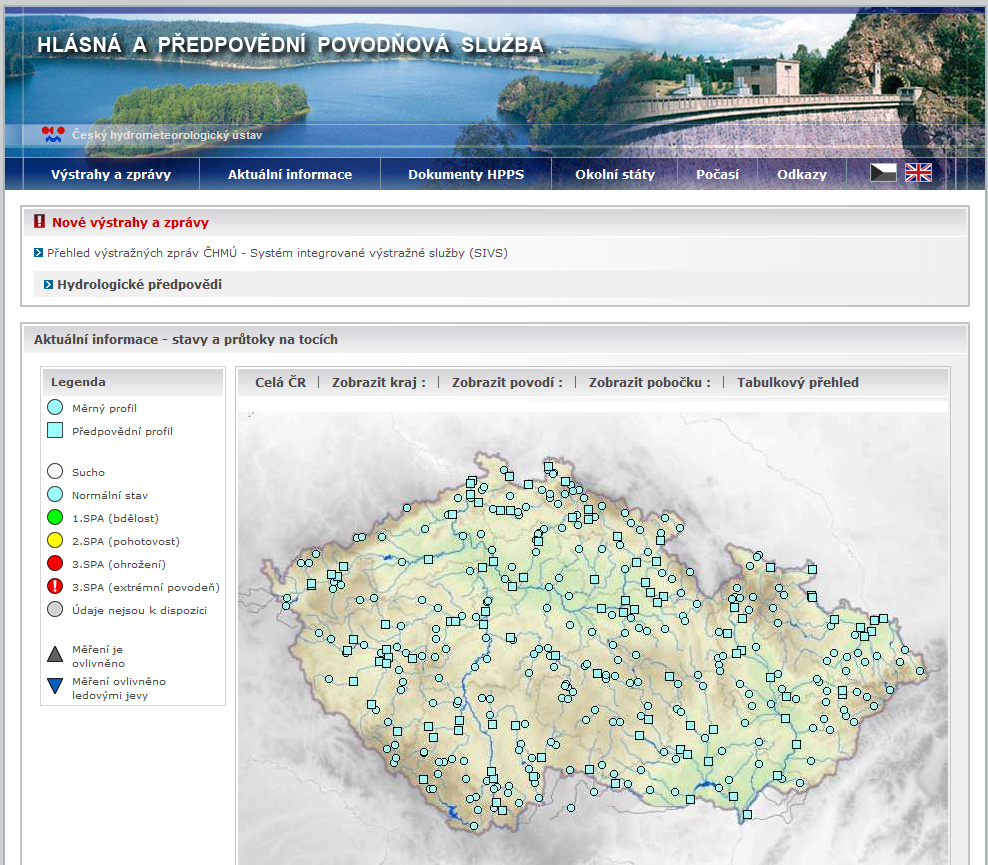 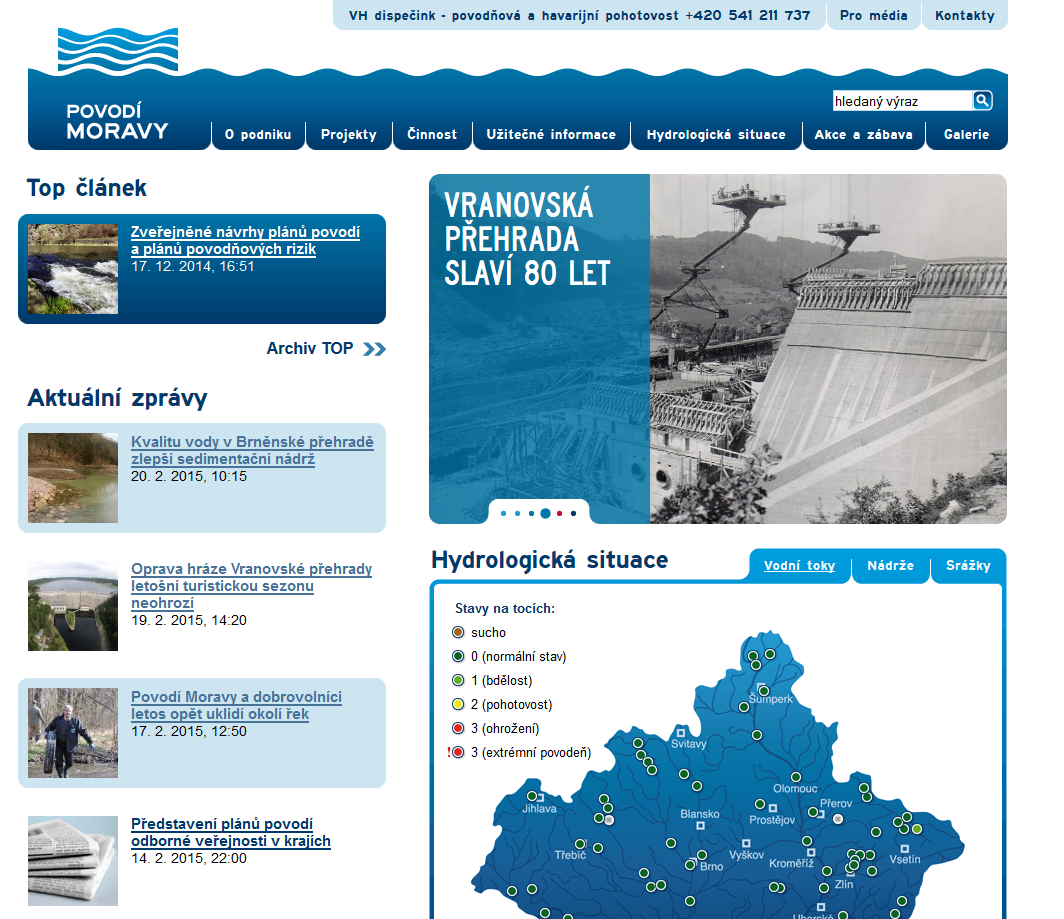 Kde hledat data –bio poměry
http://www.uhul.cz/mapy-a-data/katalog-mapovych-informaci
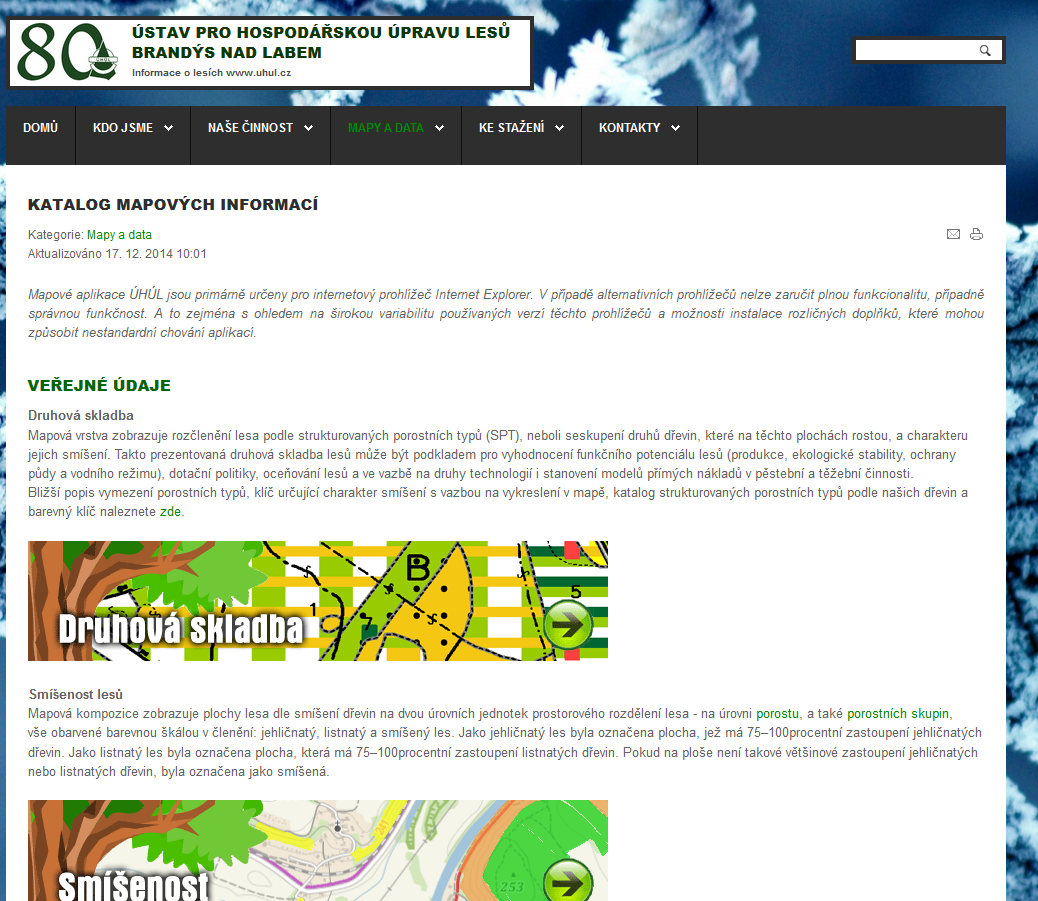 Kde hledat data –bio poměry
http://www.uhul.cz/mapy-a-data/katalog-mapovych-informaci

http://mapy.nature.cz
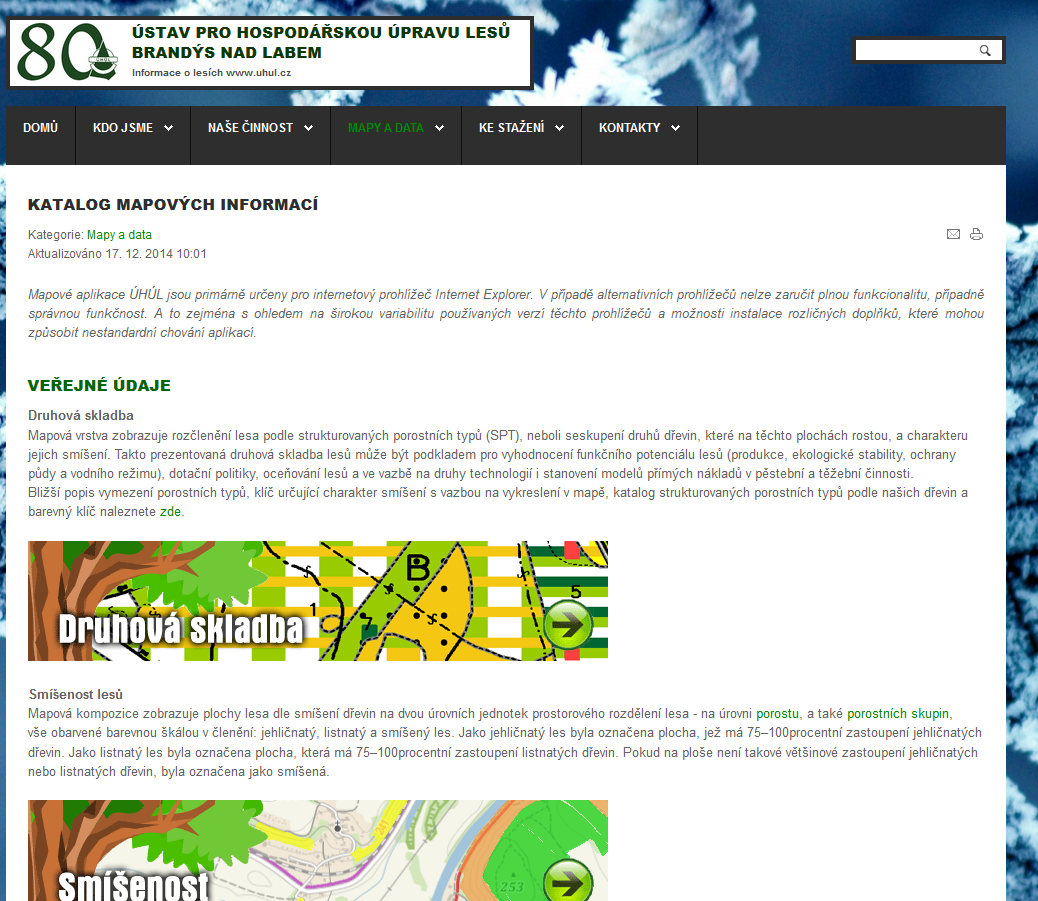 Kde hledat data – klima
http://www.chmi.cz
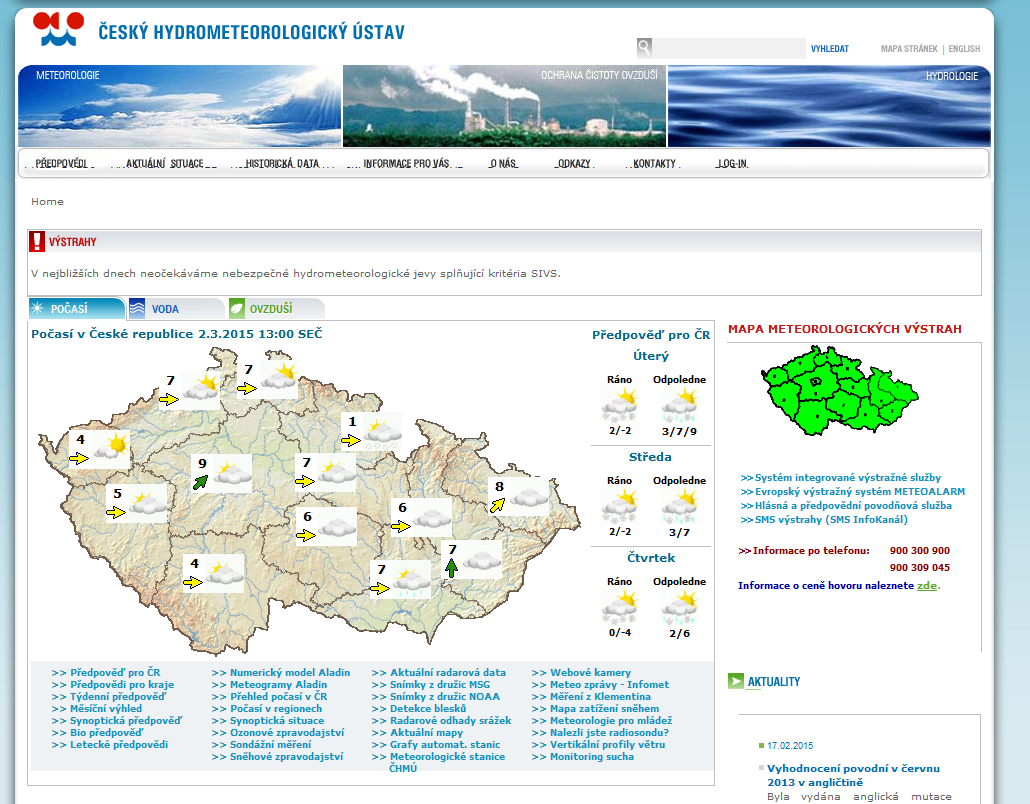 Kde hledat data - historie
http://oldmaps.geolab.cz/
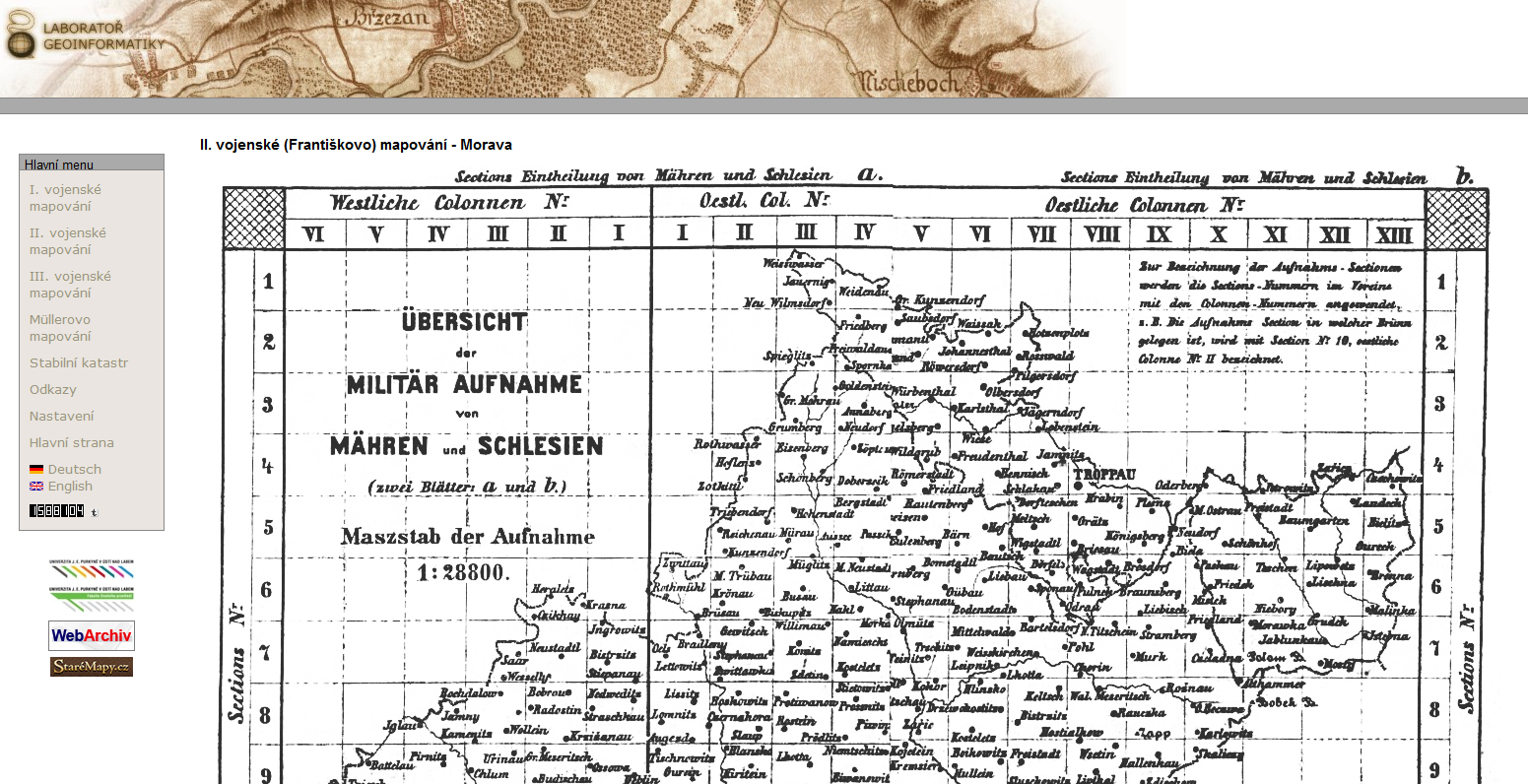 http://geoportal.gov.cz
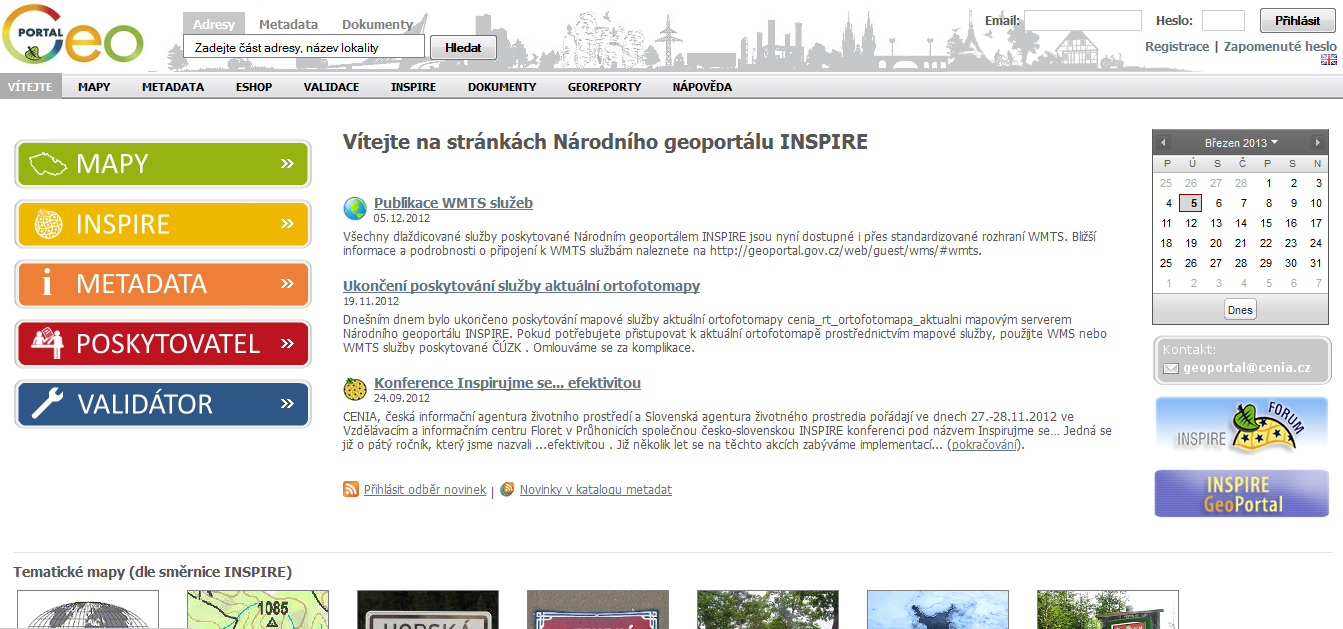 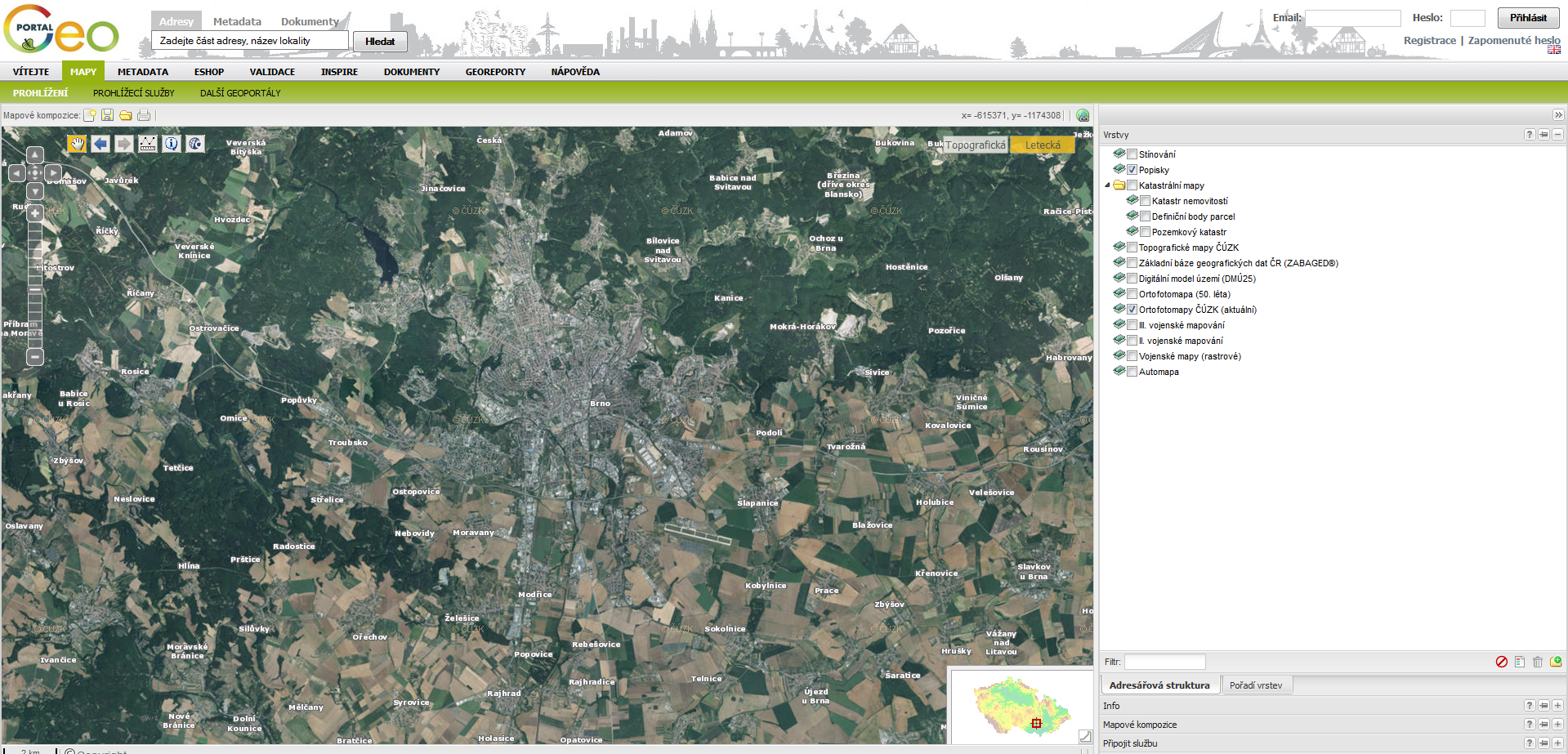 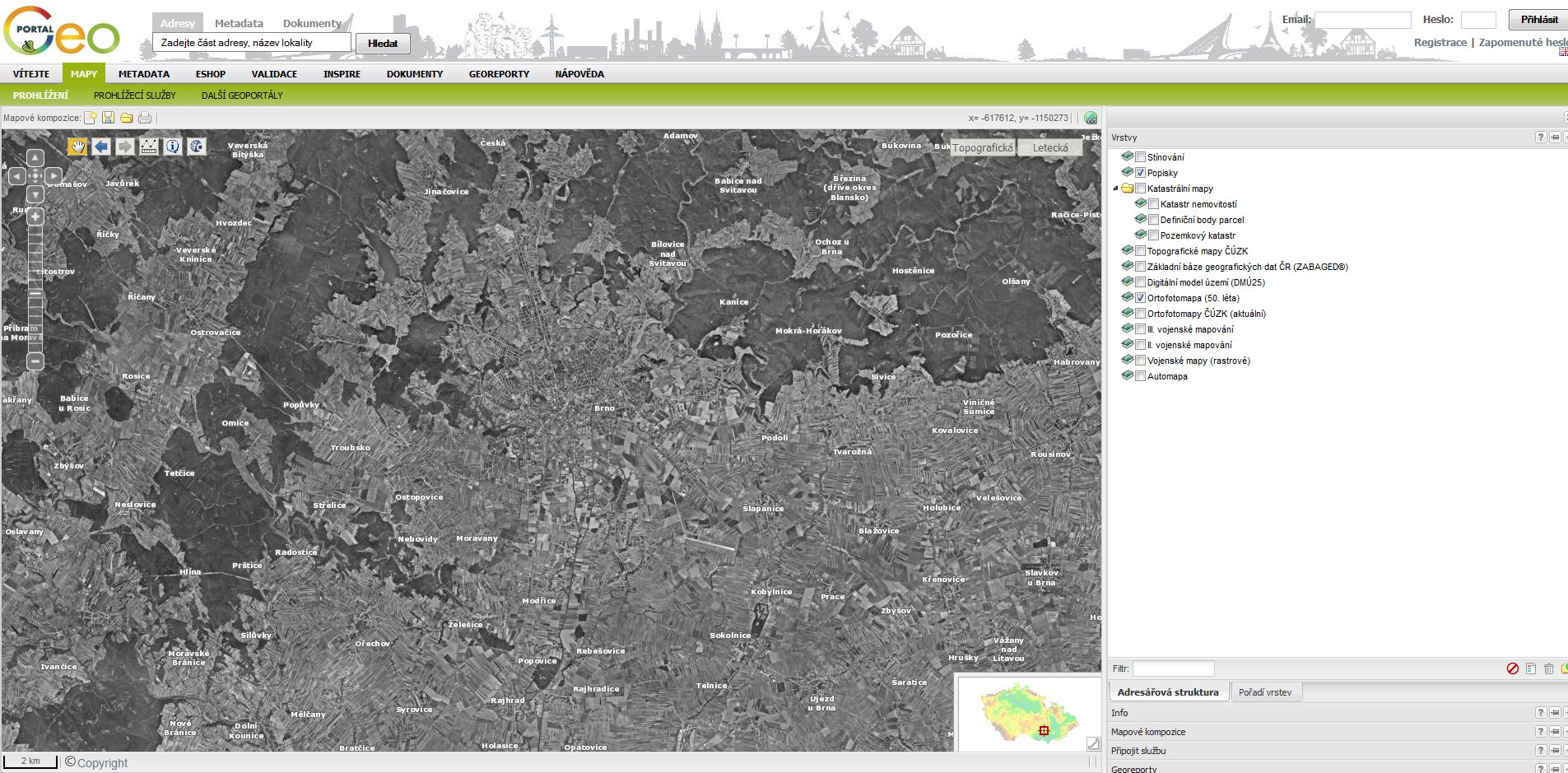 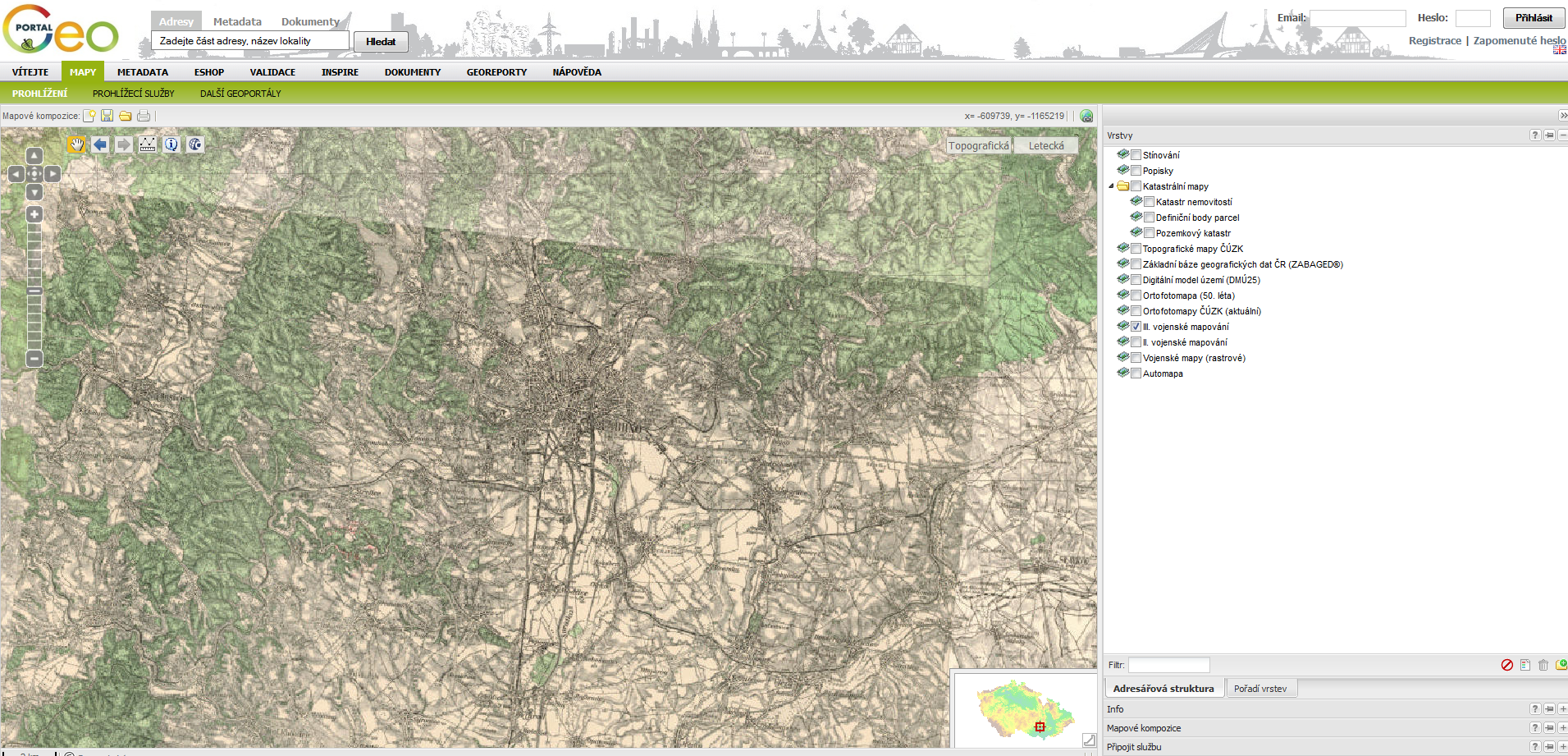 Konzultace území
Vymezení území: území si zvolíte samostatně, bude to libovolný n-úhelník o ploše minimálně 1 km2. 
Musí se jednat o pestré území, musí obsahovat les (takový, aby se dal podle charakteru dále členit), pole, travní porost a vodní plochu nebo tok. 
Žádoucí je zahrnout i část sídla a ovocných sadů. 
NE maloplošně chráněná území (NPR, PR aj.).